Strategies to Improve Family Satisfaction with Care at the End of Life for Veterans who die in VA facilities
Carol A. Luhrs, MD FAAHPM
Director, Implementation Center of the VA Palliative and Hospice Care Program Office
Chief, Hematology/Oncology, Brooklyn campus
VA-New York Harbor Healthcare System
June 25, 2020
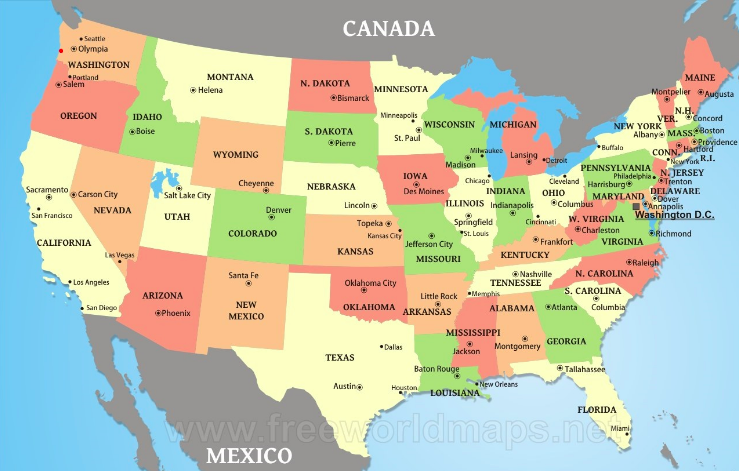 Congratulations to the State Hospice Organizations  in the Trauma Informed Care Initiative
California
Utah
Texas-New Mexico
Louisiana-Mississippi
Georgia
North Carolina
South Carolina
Illinois
Ohio
New York State
Pennsylvania
Maine
Hudson Valley, NY
Pittsburgh
Cleveland
West Palm Beach
Salisbury
We Honor Veterans Needs Survey180 Responding Hospice Programs
Does your organization?
1.  Ask Veteran status?
2.  Ask war era?
3.  Screen for PTSD, Moral Injury and Suicide Intent?
4.  Have the capacity to treat PTSD, Moral Injury and Suicide Intent?
5.  See value in VA providing telehealth?
Summary of Responses
1.  Largely “yes”
2.  Largely “yes”
3.  Evenly mixed “yes” and “no”

4.  Majority “no”

5.  Majority “agree” or “strongly agree”
Trauma Informed Care
The focus of this Congressionally funded initiative seeks to improve the care of Veterans on hospice that have been impacted by trauma
Expand access to VA palliative tele-mental health expertise for Veterans on hospice in their homes
Share VA’s expertise via the PTSD Consultation Program
Please make your initial contact through WHV’s online form or by calling 800-646-6460
Train community hospice staff in the care of Veterans on hospice
What I would like to present today
Our approach to improve the quality of end of life care for Veterans who die in VA facilities
Acute care and ICU 
Community Living Centers
How we might use this approach to improve the end of life care of Veterans who have been impacted by trauma
Discuss our Brief Practice Guides for Emotional Support Prior to Death and Post Traumatic Stress Disorder as tools for QI
Key Performance Indicatorsfor Palliative and Hospice Care in VA, FY 2019
88% 
(vs 84% in FY16)
51,890
4,058
Bereaved Family Survey
(National mean % of families rating care as EXCELLENT or VERY GOOD)
Growth in Outpatient Palliative Care
# Community Hospices in We Honor Veterans
VA National Bereaved Family Survey Scores
% Families reporting the care in the last 30 days of life as Excellent or Very Good
Quality Improvement Collaborative Process We meet with the PC Teams in each VISN twice per year
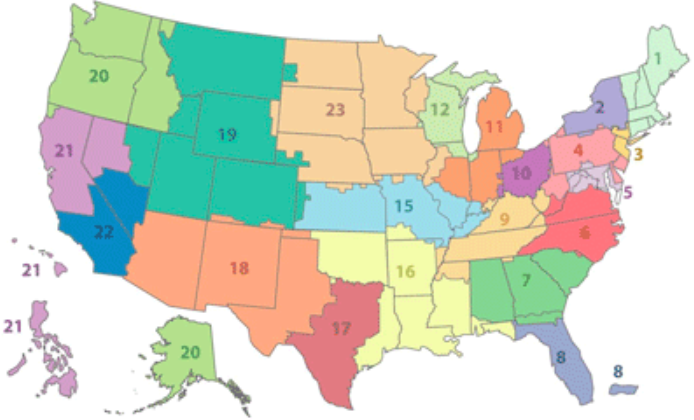 Review metrics
Share observations
Identify and implement quality interventions
Resources
Peer mentoring
Decision trees to focus QI
Compendium of Best Practices
Brief Practice Guides
VA VISNs:  Veteran Integrated Service Networks
In VISN X, there is wide variation in the Facility BFS scores
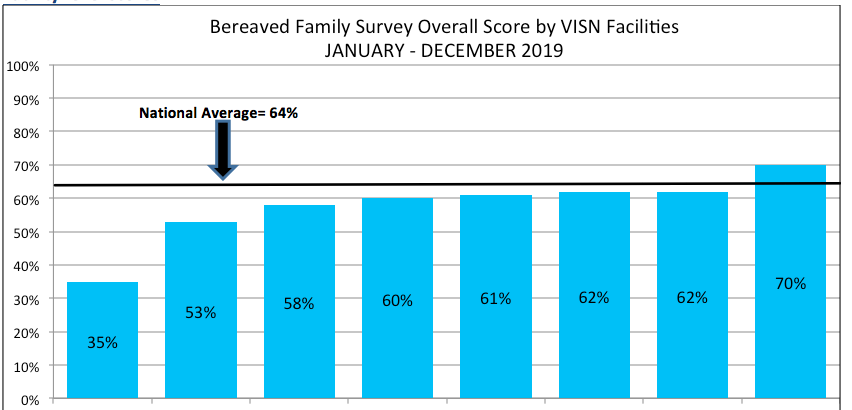 Breakdown of BFS scores for venue of death in VISN X
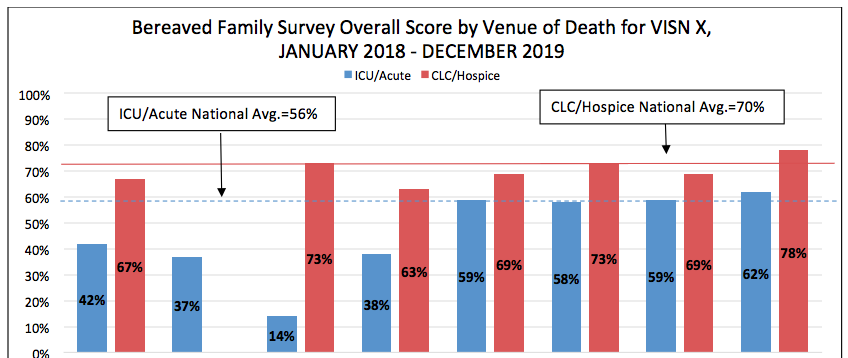 A
C
B
D
E
F
H
G
Facility C is above the national average in the CLC but well below in Acute/ICU
Breakdown of BFS scores for venue of death in VISN X
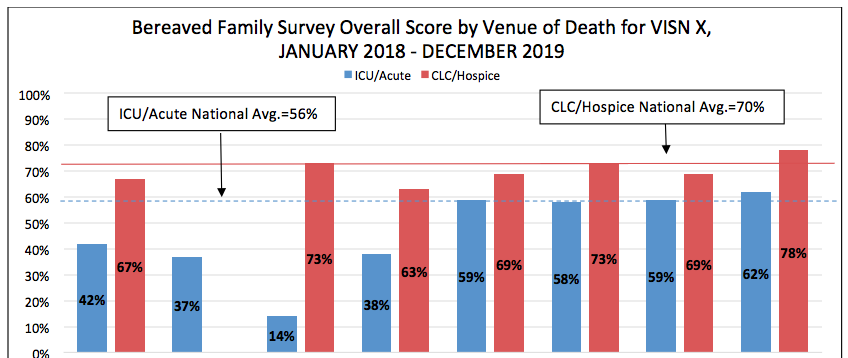 A
C
B
D
E
F
H
G
In VISN X, Facility H can serve as a mentor to Facility C
Breakdown of BFS scores for venue of death in VISN X
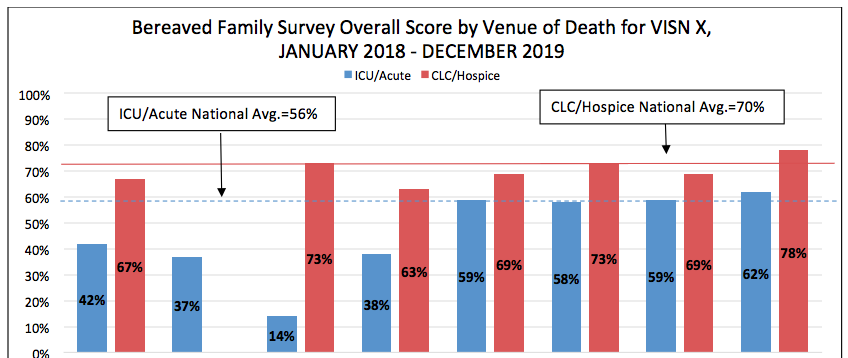 A
C
B
D
E
F
H
G
But how can Facility C focus their QI efforts and select an intervention?
BEREAVED FAMILY SURVEY 16 questionsHow can we focus our QI efforts and select an intervention?
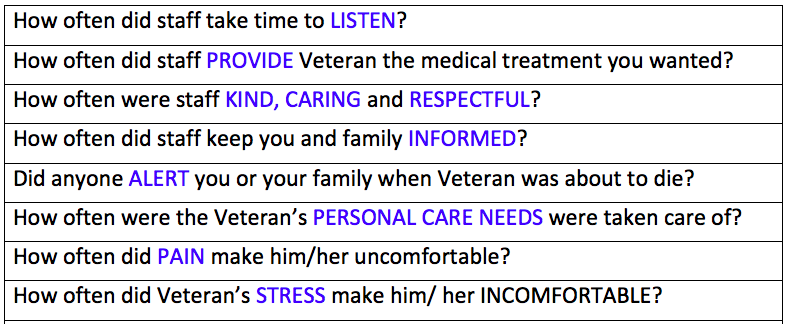 BEREAVED FAMILY SURVEY 16 questionsHow can we focus our QI efforts and select an intervention?
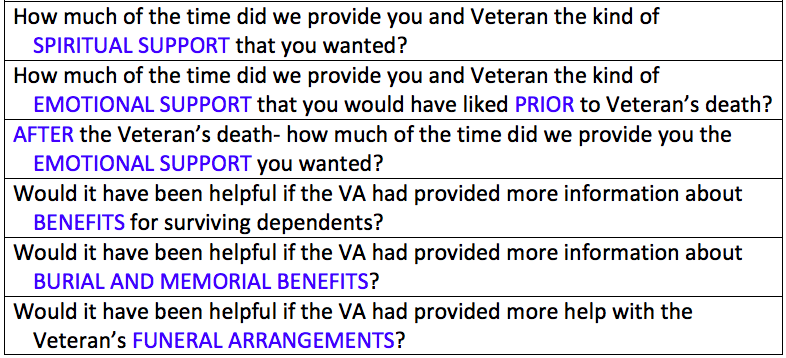 The Decision Tree Analysis informs the PC Team where to focus their Quality Improvement efforts
The Veteran Experience Center uses machine learning techniques also known as ‘Decision Trees’ to identify the Bereaved Family Survey question that has the greatest potential to improve the family’s perceived quality of care at the end of life. 
These key questions are reported out as the “Pathway to Excellence” by venue of death and facility.
Decision Tree Analysis
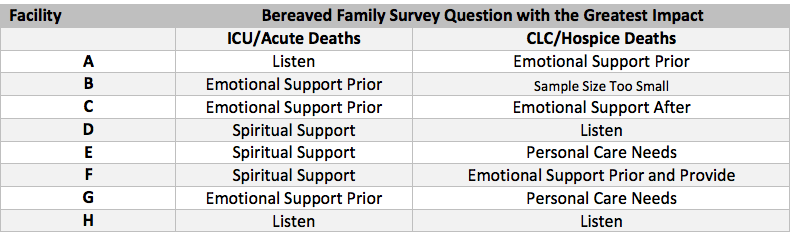 Facility C can focus their QI efforts on improving Emotional Support Prior to Death in Acute Care and ICU
Compendium of Best Practices for the BFSWhat Palliative Care Teams Recommend
Interviews with top-performing VA facilities for each question in the BFS
Identify Best Practices from 5 to 6 VA facilities
Describe the Best Practices in detail 
Provide contact information for additional information and mentoring
Family Reported End of Life Practices from the BFSWhat families have valued
Analysis of 1500 responses to two open-ended questions on the BFS: 
Is there anything else that you would like to share about [patient’s] care during the last month of life?
Is there anything else that you would like to share about how the care could have been improved?
Practices were categorized into domains of end-of-life care by linking them to individual BFS questions
Brief Practice Guide for Quality ImprovementEmotional Support Prior to Death
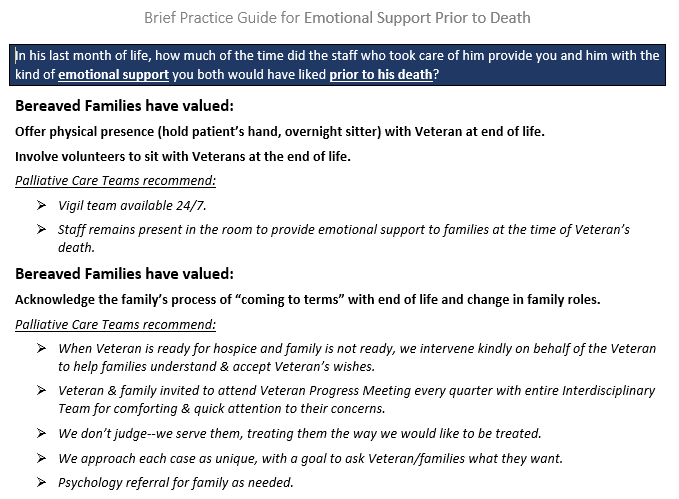 Family Reported End of Life Practices
from the BFS
Bereaved Families have valued
From the Bereaved Family Survey
Compendium of Best Practices
 PC Teams recommend
Family Reported End of Life Practices
from the BFS
Bereaved Families have valued
From the Bereaved Family Survey
Compendium of Best Practices
PC Teams recommend
Our new challenge: Increasing Vietnam-era Deaths
2020
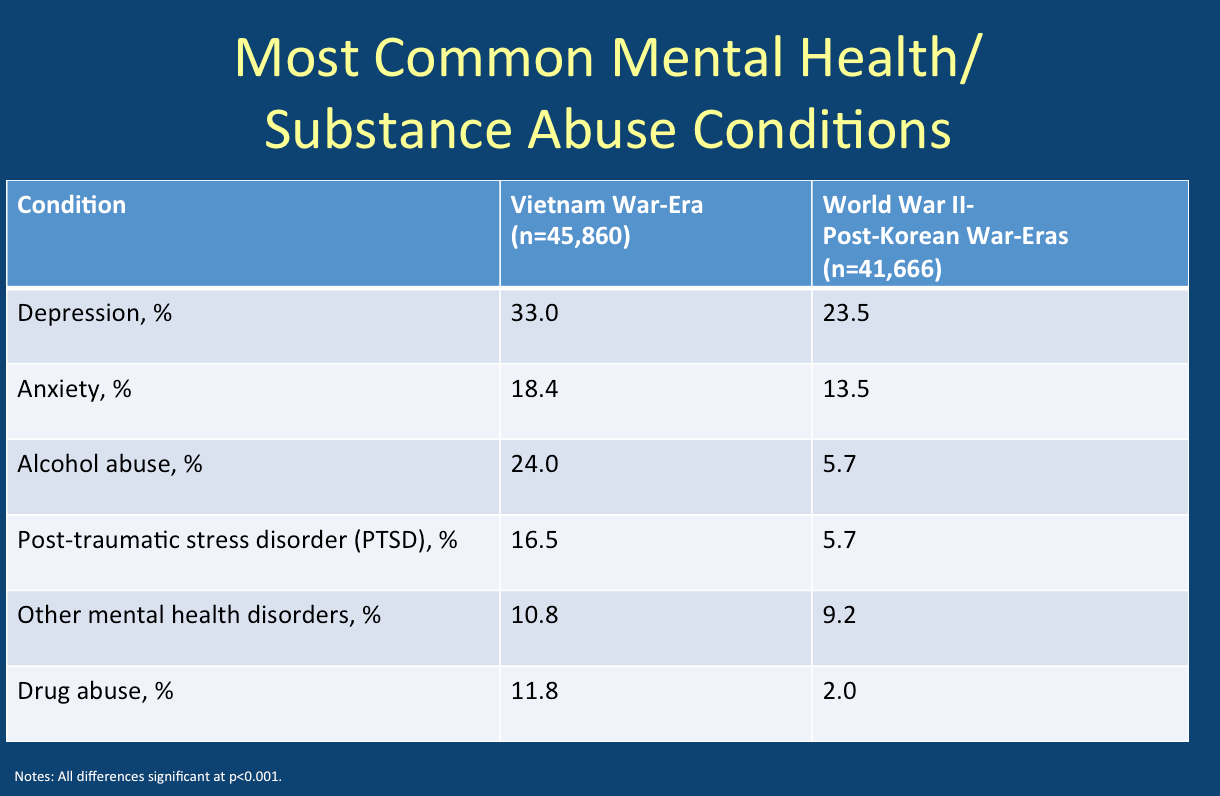 Quality of EOL Care for Vietnam-era Veterans NHPCO Webinar January 2020
Ann Kutney-Lee, PhD, RN, FAAN & Shimrit Keddem, PhD, MPH
Decision Tree Analysis of Vietnam Veterans with PTSD in Hospice
If Emotional Support Prior to Death is ALWAYS provided:
80.2% Excellent
19.8% Not Excellent
Baseline Overall Scores:
40.1% Not Excellent
59.9% Excellent
If Staff ALWAYS take time to Listen:
84.8% Excellent
15.2% Not Excellent
Takeaway: Always providing Emotional Support prior to death improves the family’s perception of Excellent care in the last month of life. To have an even greater impact, always Take Time to Listen to the Veteran and family.
If Emotional Support Prior to Death is 
NOT ALWAYS provided:
73.4% Not Excellent
26.6% Excellent
Brief Practice Guide Post Traumatic Stress Disorder
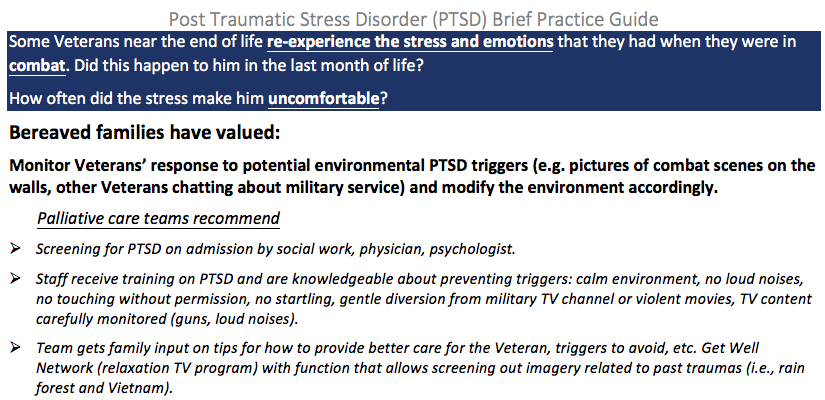 Family Reported End of Life Practices
from the BFS
Bereaved Families have valued
From the Bereaved Family Survey
Compendium of Best Practices
PC Teams recommend
WHV and VA Trauma Informed Care WebinarJune 25, 20203:00 – 4:30PM
Trauma Informed Care and Rehabilitation 
In Prison
Kandyce Powell RN, MSN
Executive Director, Maine Hospice Council
MHC History
Collaborative partnerships
Program development
Underserved populations
Prison Hospice Partnership – 2000
Hospice Veterans Partnership - 2004
Bureau of Justice statistics
According to  an estimate by the Bureau of Justice in 2018, there are approximately 180,000 United States veterans in our prisons and jails.
Incarceration and PTSD
High burden of diseases typically associated with aging including cardiovascular disease, dementia, and autoimmune disorders.
		                      Neyland, T. and Donovan, (2019)

Rates of PTSD and exposure to violence among inmates are much higher than in the general population.
                Miller, N. and Najavitis, (2012)
Institutional/Environmental Risks
Constant presence of authorities
Frequent discipline
Lack of privacy
Restricted movement
Pat downs
Strip Searches
Environmental noise
Sexual assault
Violence
End of Life in Prisons
Health care often neglected
Quality of life often not considered, nor respected
Prisoners often die alone
Symptoms often not addressed
According to Bureau of Justice statistics in 2018, 180,000 United States veterans reside in US prisons and jails.
Maine State Prison
It took 7 years to develop the infrastructure and trust necessary to develop the Hospice program.
Over 1,000 inmates at the maximum security facility.
The only infirmary in the state.
All male facility.
Women would be housed there when needing end of life care.
Trust
“Are you nervous?”
“Why?”
“Well, we’re in prison.”
“Well maybe I am a little bit.”
“I knew you would be!”
“Ask me why.”
“OK, why?”
“I’m not worried about you.  I’m worried about why you would want to trust me?”
Silence
In the beginning: a Suggestion
“I have a suggestion. Would you be open to one?”
“Sure, let’s hear it.”
“I’ll put my humanity on the table.  If you’re willing, you put yours right beside it.  We’ll go forward together and see what  an amazing Hospice Program we can develop and what amazing Hospice Volunteers you can become.”
“No doubt we’ll have our challenges.  However, if we respect one another and the potential in all of us,  the challenges can be overcome.”
“ What do you think?”
Everyone looked at each other and then  all heads nodded in agreement.
Intersection with Veterans
Fifteen percent of population at MSP were Veterans
Five Veterans were caregivers in the Hospice program.
The first 4 patients cared for were Vietnam Veterans.
Many Veterans not on hospice sought consultation for their PTSD.
PTSD
Fear
Anger
Guilt
Shame
Anxiety
Emotional numbing
Dissociation
Hyper-vigilance/responsiveness
Withdrawal
Trust
Inability to forgive
Morals - definition
Assumptions about how things should happen in the world and how people should behave.

Trauma can destroy these assumptions.
Impact
In altruistic service to others, both caregivers and patients experienced healing
Rehabilitative
Learned love and forgiveness through altruistic service.
Some of the finest caregivers I’ve ever worked alongside. 
Some of the most profound work in my life.
Thank You!
For more information: kpowell@mainehospicecouncil.org